Waghäusel
3,2 %
Rastatt
4,2%
Bruchsal
3,7 %
Bretten
4,0 %
Baden-Baden
5,5 %
Gaggenau
2,8 %
Bühl
2,7%
Ettlingen
3,2 %
Arbeitsmarktregion  Karlsruhe-Rastatt
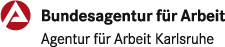 Agentur für Arbeit Karlsruhe-Rastatt
Auf einen Blick 
Hauptagentur  Karlsruhe
Juli 2013
Arbeitslosenquote in % bezogen auf alle zivilen Erwerbspersonen
Karlsruhe
4,6 %
+ 84
- 55
+ 408
- 151
+ 121
- 20
+ 0,1 %
-0,1 %
+77
- 393
Zur Hauptagentur zählen neben Karlsruhe die Gemeinden Dettenheim, Eggenstein-Leopoldshafen, Linkenheim-Hochstetten, Pfinztal, Rheinstetten, Stutensee, Walzbachtal und Weingarten